У природы нет плохой погоды…или климат Московской области.
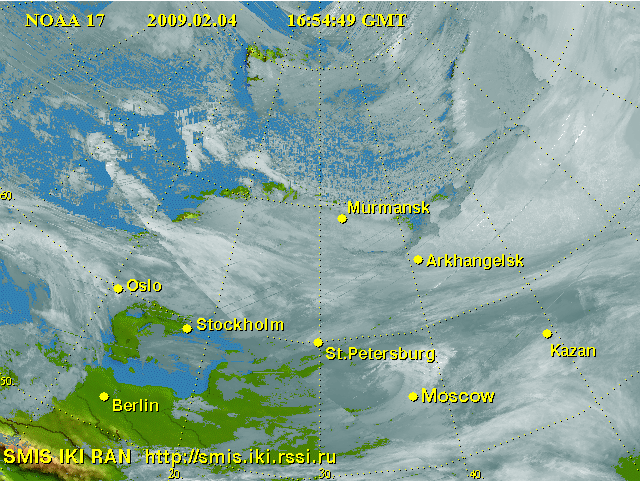 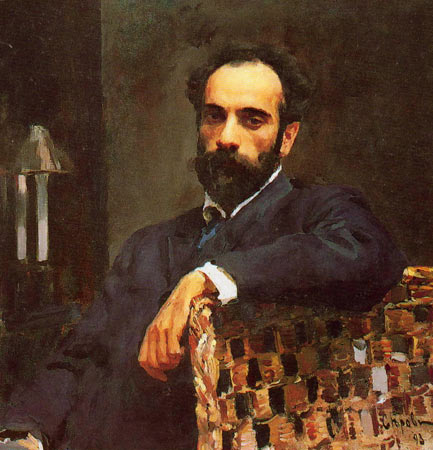 Исаа́к Ильи́ч Левита́н (1860—1900) — художник Российской империи,
 мастер пейзажа. Родился 18 августа (по ст. стилю) 30 августа 
(по нов. стилю) 1860 в местечке Кибарты (Ковенская губерния, ныне Литва) 
в образованной, но бедной еврейской семье.
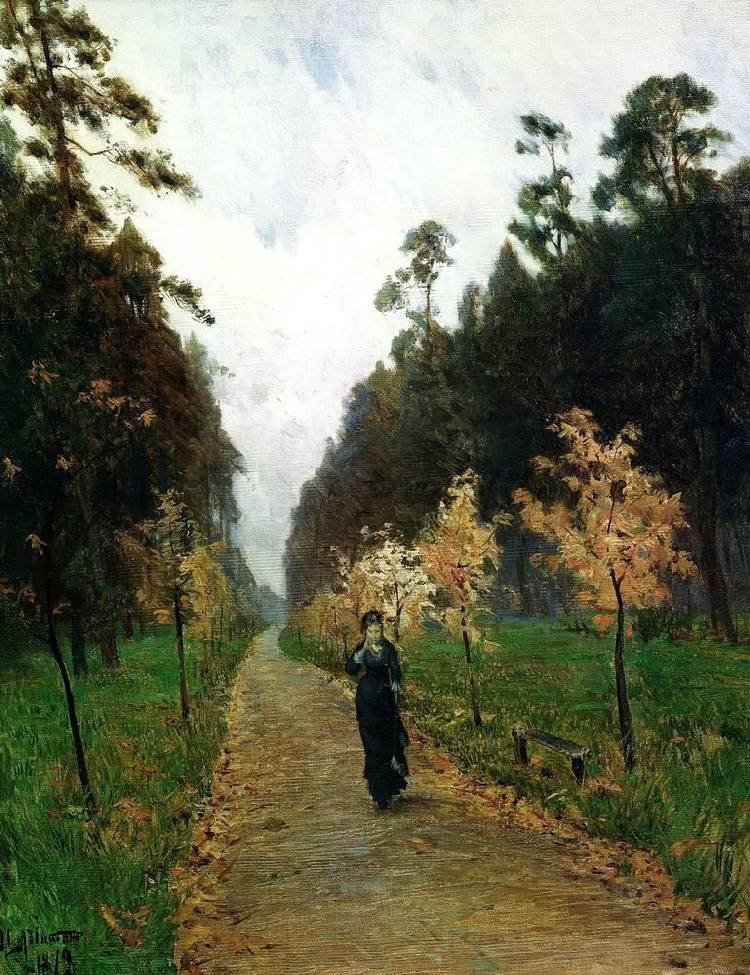 И.Левитан «Осенний день в Сокольниках»
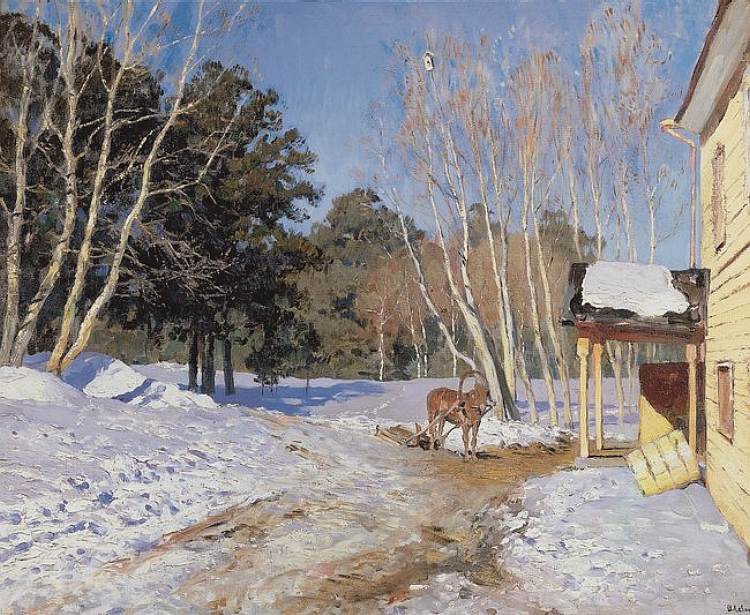 Левитан Исаак Ильич "Март"
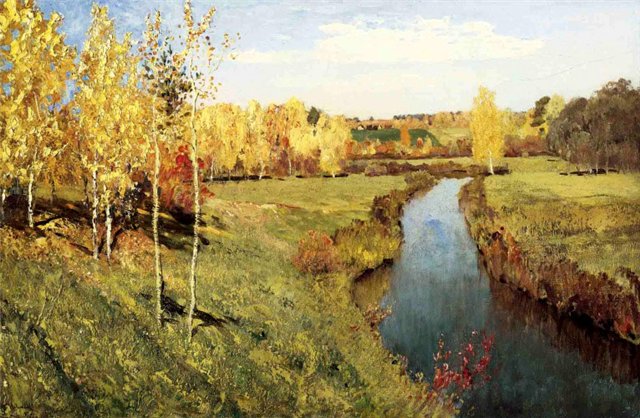 И.И.Левитан Золотая осень 1895
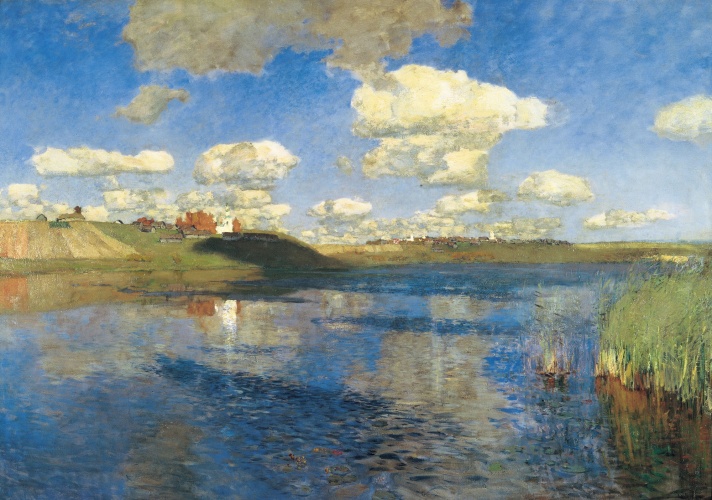 Озеро. Русь, 1900
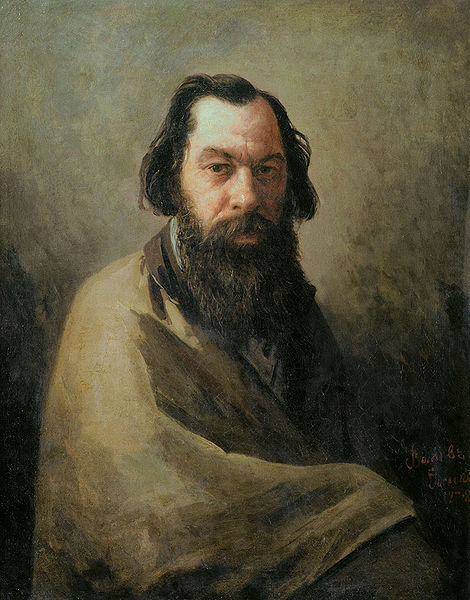 Алексе́й Кондра́тьевич Савра́сов (1830—1897) — русский 
художник-пейзажист, один из членов-учредителей Товарищества 
передвижников, учитель Исаака Левитана.
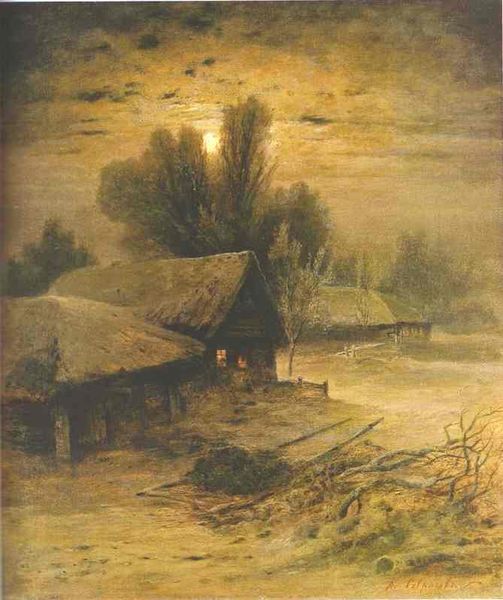 Зимняя ночь. 1869
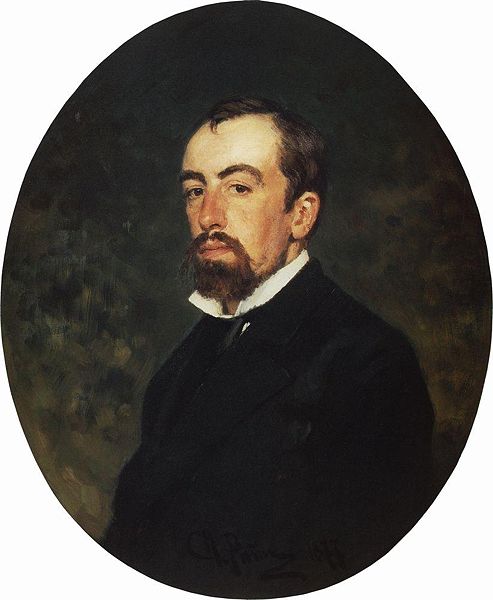 Василий Поленов родился 20 мая (1 июня) 1844 г. в Петербурге.
 Учился в петрозаводской гимназии, по окончании курса записался 
в ученики Императорской Академии Художеств.
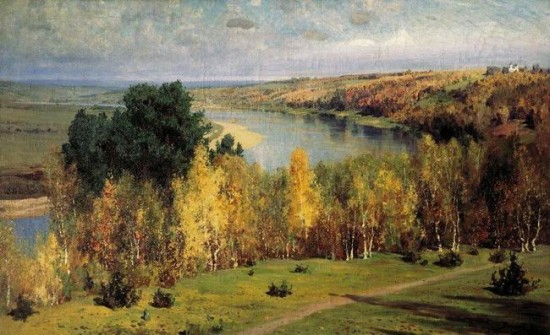 Пейзаж Золотая осень
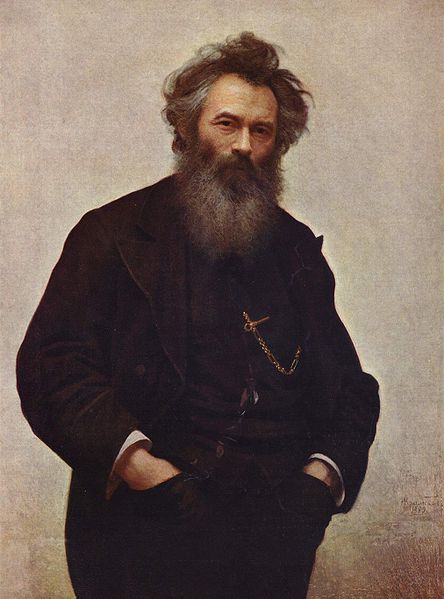 Иван Шишкин родился 13 (25) января 1832 в городе 
Елабуга Вятской губернии. Происходил из древней вятской
 фамилии Шишкиных, был сыном купца.
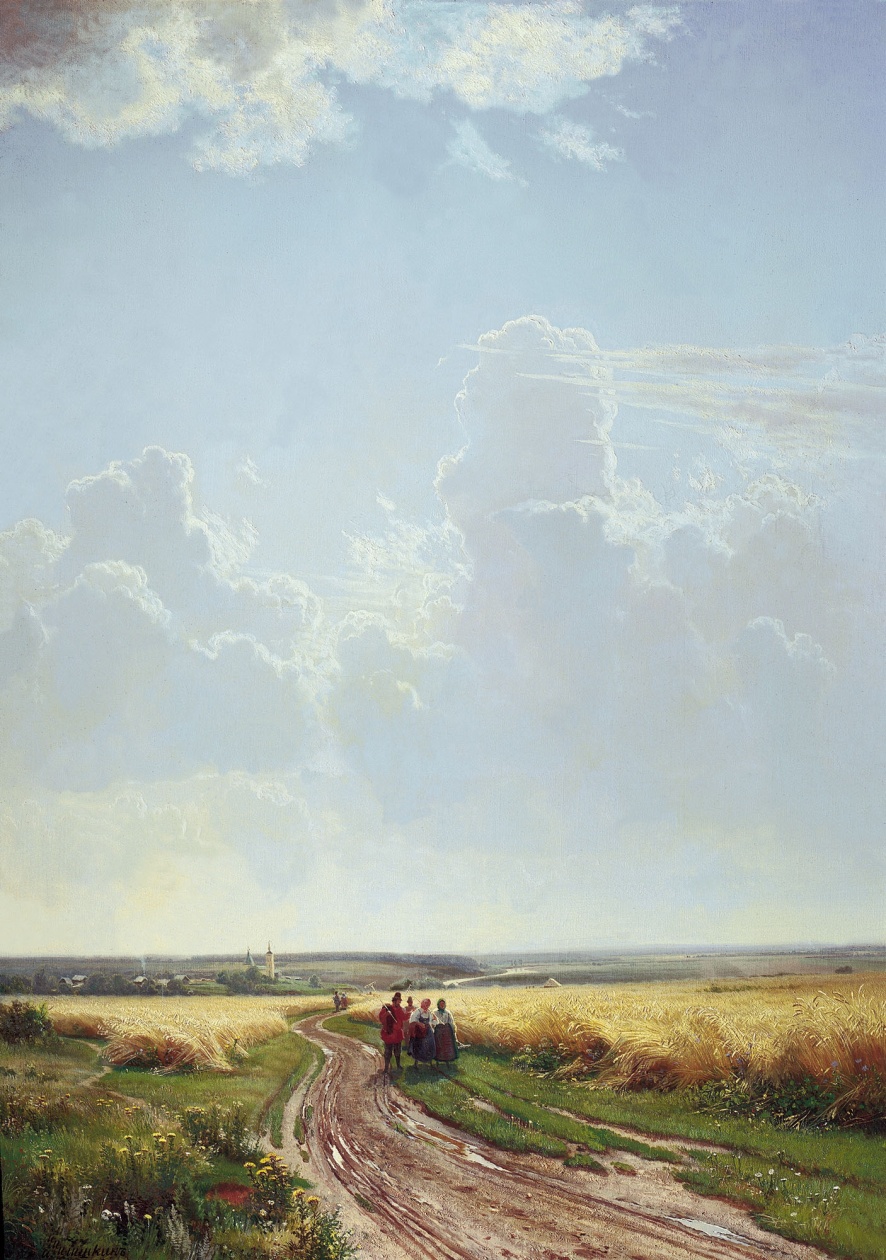 Полдень в окрестностях Москвы, 1869
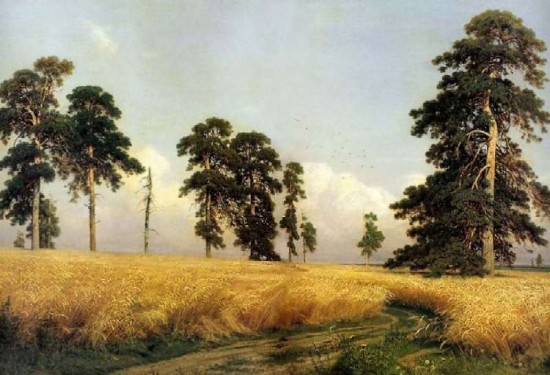 Иван Иванович Шишкин. «Рожь»
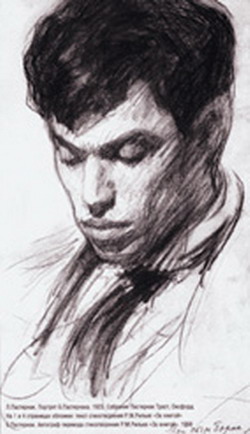 Борис Леонидович Пастернак - большой поэт, обогативший русскую поэзию XIX века. Родился 29 января в Москве в семье известного художника. Скончался 30 мая 1960 года.
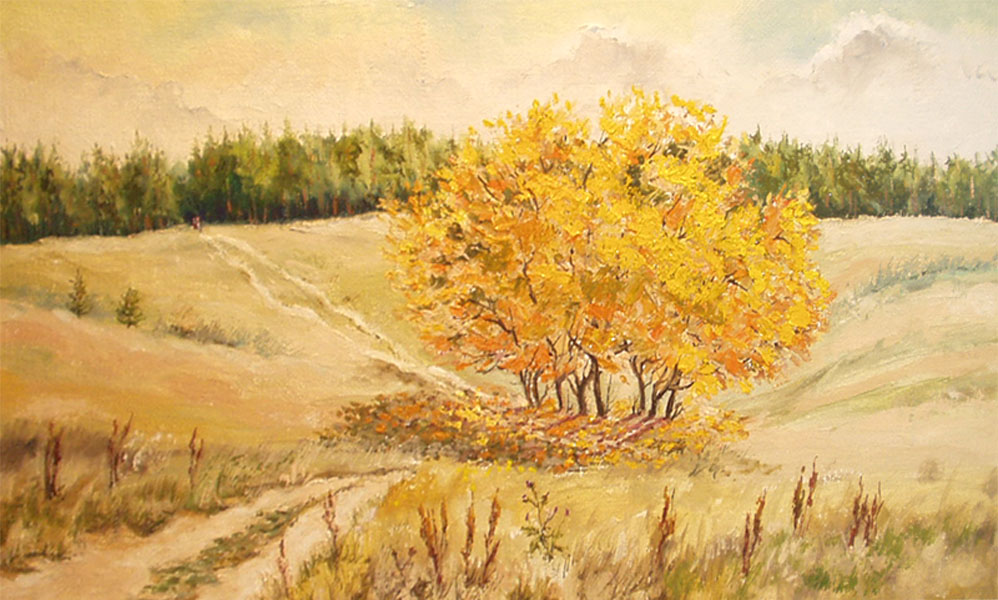 Борис Леонидович Пастернак
Гончаров Анатолий Тимофеевич родился я 28 февраля 1956г. в городе Гродно, Беларусь. С декабря 1986 г. до апреля 1996 г. жил в Москве. В апреле уехал из Москвы в Подмосковье, где и живет в настоящее время.
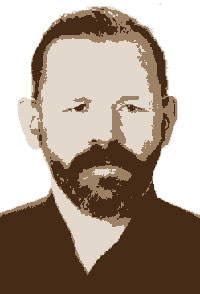 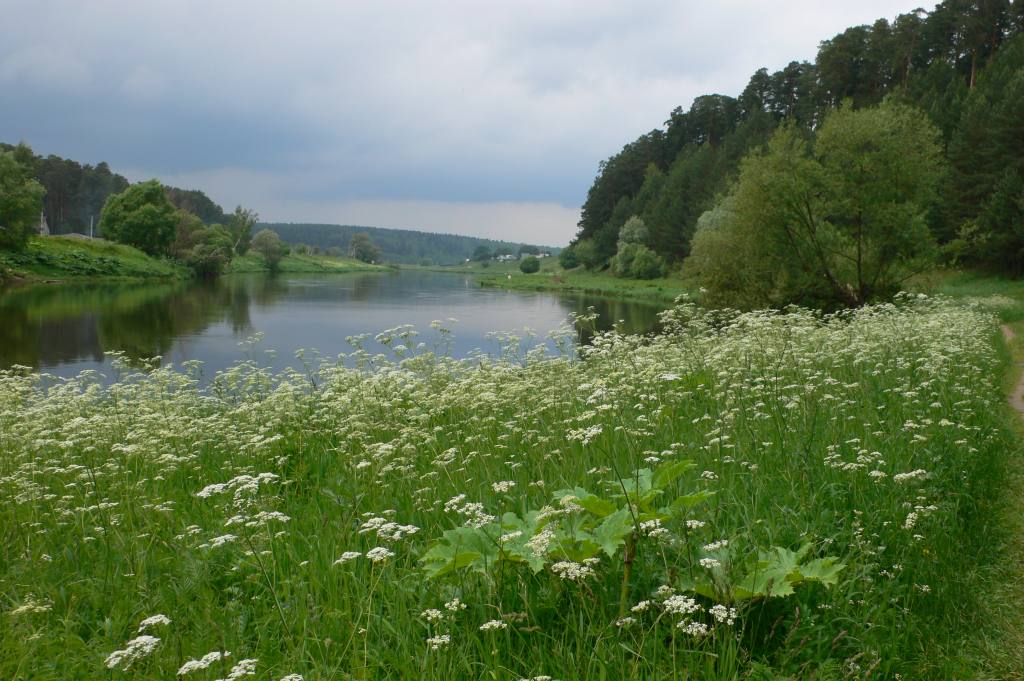 Гончаров Анатолий Тимофеевич
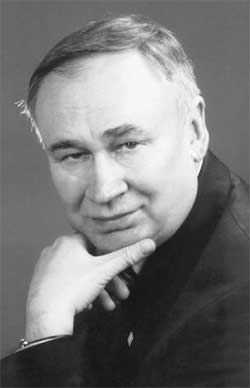 Александр Иванович Матвеев  родился  в 1942 году на Украине. Лауреат областной литературной премии им. Рождественского. В 1994 году переехал в Подмосковье. Стихи  пишет сорок лет.
ЛУЧШИЙ ПОЭТ ПОДМОСКОВЬЯ
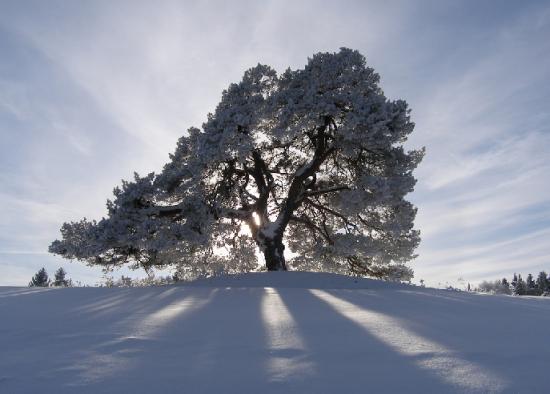 Александр Иванович Матвеев
Зубов Евгений Петрович
Домашнее задание: составить альбом(презентацию)  «Времена года в Ватутинках».